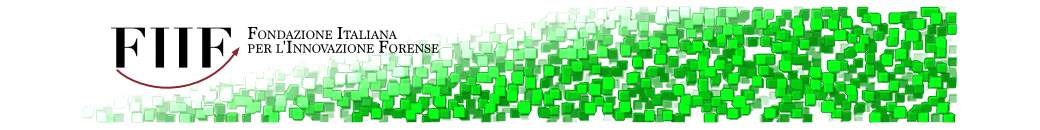 Il Processo Civile Telematico alla prova dell'obbligatorietà



Avv. Valentina CAROLLO
Avv. Andrea PONTECORVO

BRESCIA, 4 maggio 2015
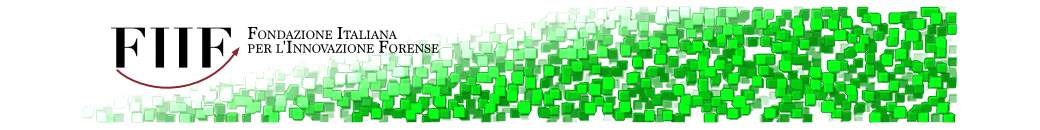 Tra obbligatorietà
e facoltatività



Avv. Valentina CAROLLO
Avv. Andrea PONTECORVO

BRESCIA, 4 maggio 2015
Corte d'Appello
Decreto ingiuntivo
dal 30/06/2015
Civile
Contenzioso
Volontaria
giurisdizione
TRIBUNALE
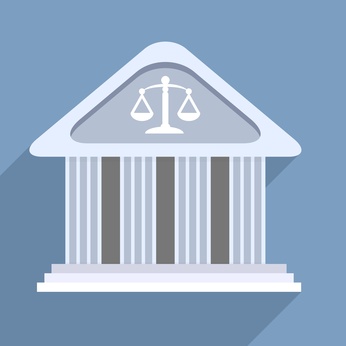 Cos'è obbligatorio
dal 31/12/2014
Procedure
Esecutive
(31/03/2015)
Procedure 
concorsuali
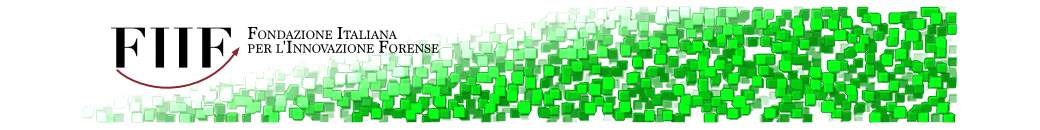 Obbligo di deposito telematico degli atti e dei documenti “da parte
dei difensori delle parti PRECEDENTEMENTE COSTITUITE”
ATTI ENDOPROCESSUALI
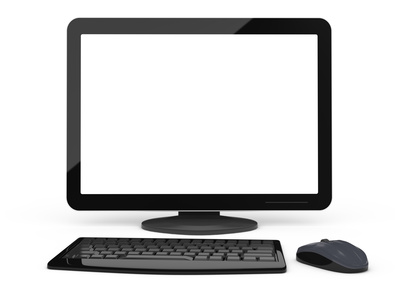 Civile
Contenzioso
Volontaria giurisdizione
Quando una parte è “precedentemente costituita”?
Comparsa di costituzione
Ricorso
Citazione
Reclamo?
Comparsa 
di riassunzione?
Memoria integrativa
709, 3co, cpc?
Fase di merito
615 cpc?
Comparsa di risposta 
per convenuto costituito 
in fase presidenziale?
Tutto il resto è facoltativo?
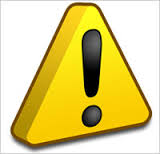 Attenzione!
Art. 35 DM 44/2011
Quali conseguenze
se sbaglio?
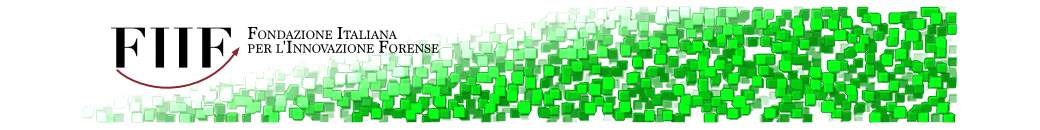 RICORSO PER DECRETO
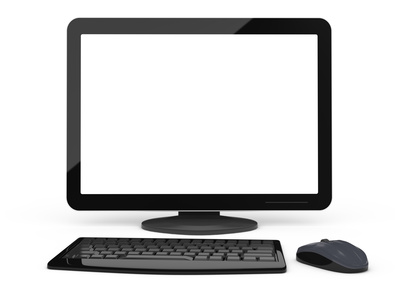 Decreto
ingiuntivo
DOCUMENTAZIONE
INTEGRATIVA
GIA' DAL
30/6/2014
RICHIESTA
ESECUTORIETA'
647 C.P.C
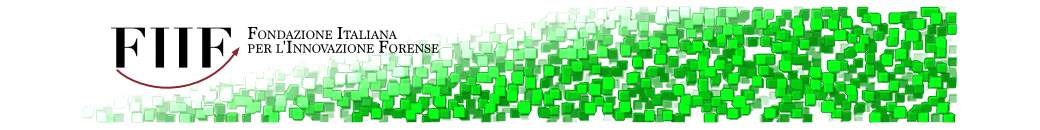 Obbligo di deposito telematico degli atti e dei documenti da parte del curatore, del commissario   giudiziale,   del  liquidatore, del commissario liquidatore e del com-missario straordinario
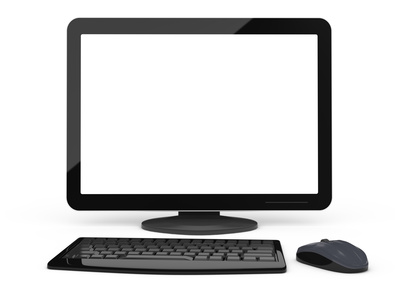 Procedure 
concorsuali
Tutto il resto
è facoltativo?
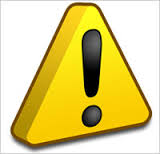 Attenzione!
Art. 35 DM 44/2011
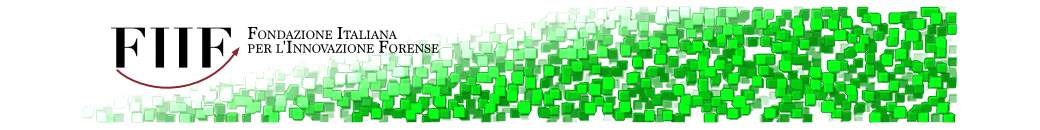 Obbligo di deposito telematico degli atti e dei documenti
“successivamente al DEPOSITO dell'ATTO
CON CUI INIZIA L'ESECUZIONE”
Cioè il DEPOSITO del pignoramento?
dal 31/3/2015 – deposito telematico della NIR
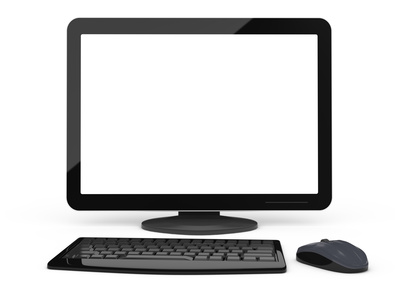 Procedure
esecutive
Art. 16 bis Dl 179/2012
La disposizione di cui al comma 1 si applica...
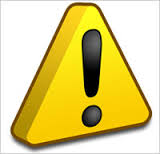 Opposizioni?
Obblighi di fare?
612 cpc
Intervento?
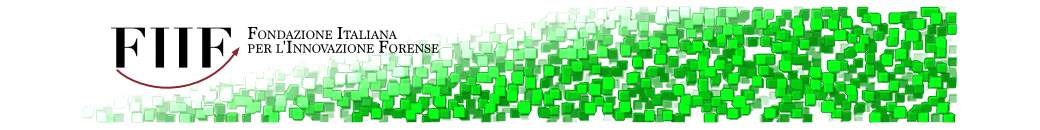 Questioni aperte:
Le OPPOSIZIONI ex ARTT. 615, II co. e 617, II co. CPC
Pignoramento già iscritto a ruolo
Opposizione
Pignoramento
NON
iscritto a ruolo
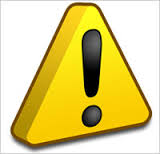 Attenzione!
Art. 35 DM 44/2011
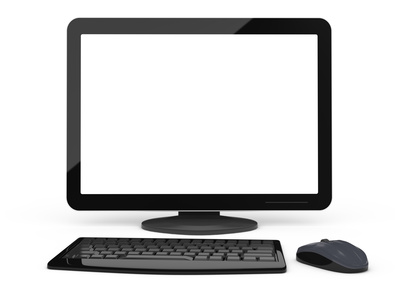 Non posso iscrivere
a ruolo
telematicamente
Aspetto che il
creditore
iscriva a ruolo
Procedure
esecutive
Opposizione
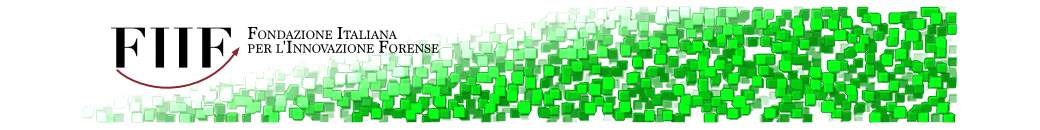 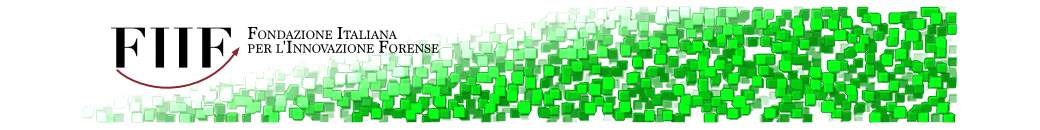 SEGUICI SU
www.pergliavvocati.it
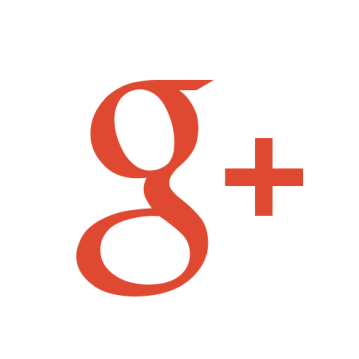 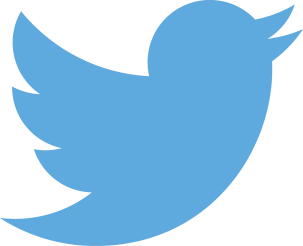 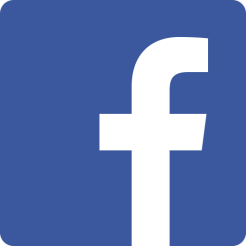 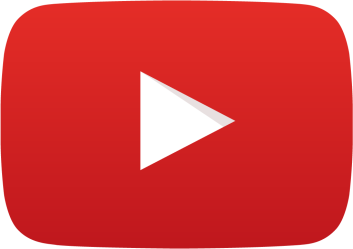 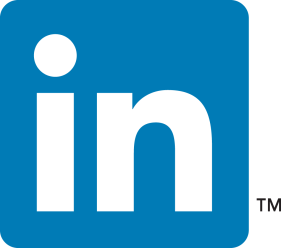 FONDAZIONE ITALIANA PER L’INNOVAZIONE FORENSE
CONDIZIONI D’USO
 Salvo dove diversamente indicato, quest'opera è distribuita con licenza Creative Commons Attribuzione - Non commerciale - Condividi allo stesso modo 3.0 Italia.
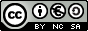 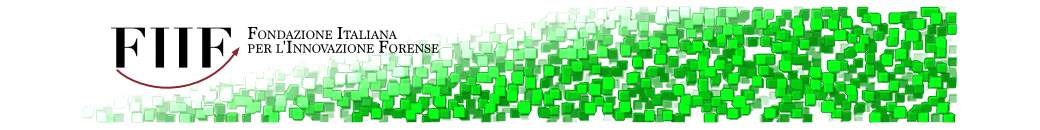 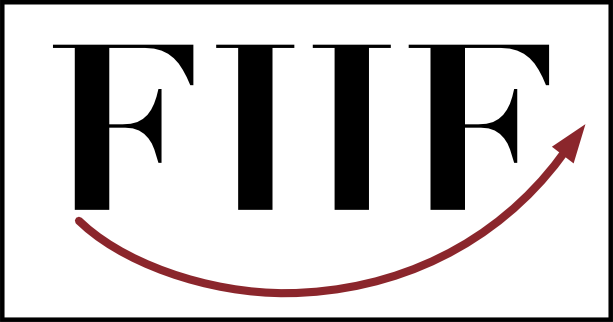